RETOS DIAGNOSTICOS
Título del caso
Hospital que presenta
Nombre del ponente y año que cursa en la residencia de medicina interna
Profesor Revisor
Presentación del caso
Ficha de Identificación
Antecedentes Heredofamiliares
Carga genética para Ca renal en rama materna
Antecedentes personales no patológicos
Presentación del caso
Menarca: 11 años, Pubarca y telarca: 12 años, Ciclos menstruales Dismenorreica
IVSA Desconoce familiar, Uso de hormonales Positivo durante los últimos 5 años

Antecedentes personales patológicos
Padecimiento Actual
CEFALEA, INSOMNIO, ANHEDONIA, LLANTO FÁCIL
*Lo cual los familiares atribuyeron a exceso en la carga de trabajo por amenaza de despido.
10.11.14
25.10.14
z
31.10.14
Acudió a médico particular quien diagnosticó brote psicótico por presentar alucinaciones visuales, agresividad y lenguaje incoherente, prescribiendo diazepam 10 mg tabletas cada 24hrs  y Haloperidol 5mg cada 24hrs durante 10 días.
La paciente no presentó mejoría del cuadro, por lo que acude con otro facultativo quien retiró haloperidol y prescribió lorazepam 1 mg vía oral cada 24hrs y biperideno 2mg cada 24hrs.
Exploración física
Inspección general Femenino de edad aparente similar a la cronológica, constitución endomórfica, decúbito supino, ligera ictericia de piel y tegumentos, regular estado de hidratación.
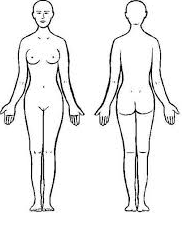 Cabeza y Cuello Normocéfalo. Lesiones acneiformes localizadas en cara y cuello. Cavidad oral sin alteraciones. Cuello ancho y corto. Tiroides no palpable. 
Tórax: Ruidos cardiacos rítmicos sin soplos o galope. Murmullo vesicular presente.
Abdomen:Globoso, peristalsis disminuida, sin visceromegalias, ni datos de irritación peritoneal.
Genitales: Genitales externos de acuerdo a edad y sexo, Distribución de vello ginecoide. Tacto rectal con ámpula vacía, esfínter normotónico.
Extremidades pélvicas Derecha e izquierda: Íntegras y eutróficas. Llenado capilar 2 segundos. Pulsos femoral, poplíteo y pedio presentes de características normales. Sin edema
Sensibilidad
Funciones Mentales Superiores: 

O 2, V3, M4
Glasgow 9
Reflejos
Fuerza
Babinski y Sucedáneos: Ausentes
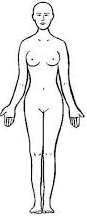 +++
+++
Pares craneales:

I: NV
II: Fondo de Ojo sin alteraciones
III:  Reflejo fotomotor y consensual  conservados
IV: NV
V: NV
VI: NV
VII: Foix sin alteraciones
VIII:NV
IX: NV
X: NV
XI: NV
XII:NV
Signos Meníngeos: Ausentes
5/5
5/5
+++
+++
+++
+++
5/5
5/5
Cerebelo: No valorable
5/5
5/5
+++
+++
Marcha: No valorable
5/5
5/5
+++
+++
Sin alteraciones
Tono: Normal
Trofismo: Eutrófico
Laboratorios
Química sanguínea
Pruebas de función hepática
Enzimas musculares
Pregunta 1
¿Cuál es su principal sospecha diagnóstica?
Estatus epiléptico

Meningoencefalitis de etiología a determinar

Brote Psicótico 

Síndrome Neuroléptico Maligno
Pregunta 1
¿Cuál es su principal sospecha diagnóstica?
Estatus epiléptico

Meningoencefalitis de etiología a determinar

Brote Psicótico 

Síndrome Neuroléptico Maligno
Síndrome Neuroléptico Maligno
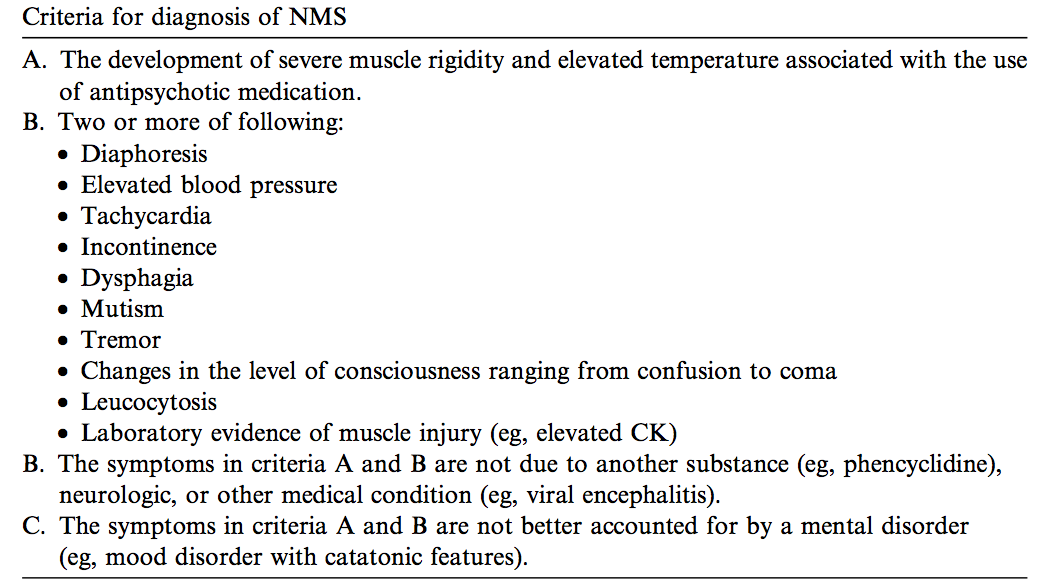 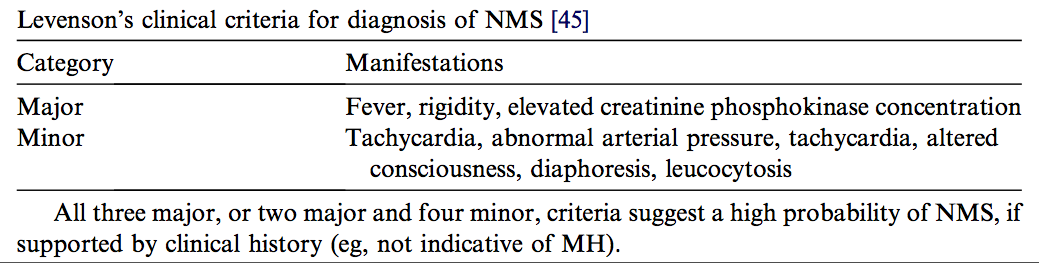 Bhanushali M et Tuite P. The evaluation and management of patients with neuroleptic  malignant syndrome. Neurol Clin N Am 2004;22: 389–411
Escobar F, Polanía I, Toro S, Tratamiento del síndrome neuroléptico maligno . Salud Uninorte. Barranquilla 2011;27 (2): 247-258
Síndrome Neuroléptico Maligno
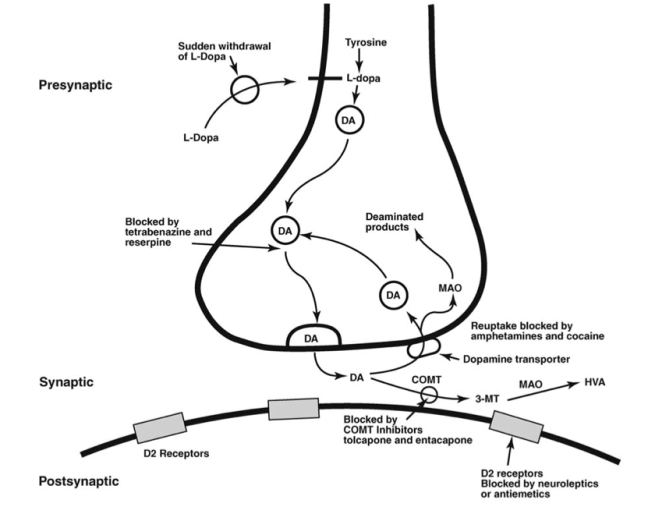 Trastorno agudo del control neuromotor y la termorregulación
DOPAMINA
Complicación grave del tratamiento con antipsicóticos
URGENCIA NEUROLÓGICA
Bhanushali M et Tuite P. The evaluation and management of patients with neuroleptic  malignant syndrome. Neurol Clin N Am 2004;22: 389–411
Escobar F, Polanía I, Toro S, Tratamiento del síndrome neuroléptico maligno . Salud Uninorte. Barranquilla 2011;27 (2): 247-258
Correlación Clínica
Agudo
Síndrome encefalítico
Síndrome depresivo
Subagudo
Síndrome cefalálgico
Crónico
Síndrome rígido acinético
Síndrome de alteración en el estado de alerta
Síndrome hipertensivo
Síndrome febril
Síndrome de Rabdomiolisis
Pregunta 2
¿Cuál es la más causa probable de encefalitis subaguda?
Viral

Bacteriana

Fúngica

Autoinmune
Pregunta 2
¿Cuál es la más causa probable de encefalitis subaguda?
Viral

Bacteriana

Fúngica

Autoinmune
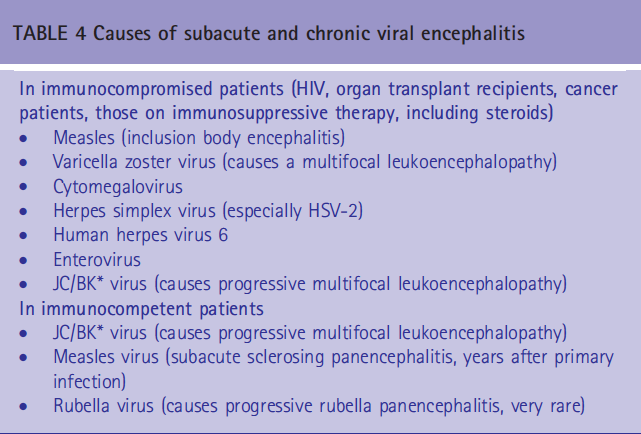 Encefalitis
La encefalitis es definida como la presencia de un proceso inflamatorio  en el parénquima cerebral asociado a una disfunción neurológica clínica evidente. 

Generalmente se presentan con cefalea y alteración en el estado de alerta; otras manifestaciones pueden ser focalización, crisis convulsivas, cambios en el comportamiento o en la función cognitiva. 

Gold Estándar: Patología
Allan R, et al. The management of encephalitis: Clinical Practice Guidelines by Infectious Disease Society of America.  CID 2008;  47:2-25

Benedict D and Solomon T. Seixure and encephalitis : Clinical management , and potential pathophysiologic mechanisms. Epilepsia 2012; 53(4): 63-71
Etiología
V
Vasculitis
Infeccioso
I
T
Trauma - Tóxicos
A
Autoinmune
M
Metabólica
Idiopática
I
N
Neoplásica
E
Endocrinológica
Pregunta 3
¿Cuál sería el siguiente estudio que solicitarías y cuál sería la justificación para el mismo?
Anticuerpos anti Hu y anti Jo en LCR en búsqueda de neoplasia pulmonar o de mama

RMN contrastada de cráneo en búsqueda de desmielinización

TAC contrastada de abdomen en búsqueda de teratoma ovárico

PCR leptospira en LCR como causa de encefalitis subaguda
Pregunta 3
¿Cuál sería el siguiente estudio que solicitarías y cuál sería la justificación para el mismo?
Anticuerpos anti Hu y anti Jo en LCR en búsqueda de neoplasia pulmonar o de mama

RMN contrastada de cráneo en búsqueda de desmielinización

TAC contrastada de abdomen en búsqueda de teratoma ovárico

PCR leptospira en LCR como causa de encefalitis subaguda
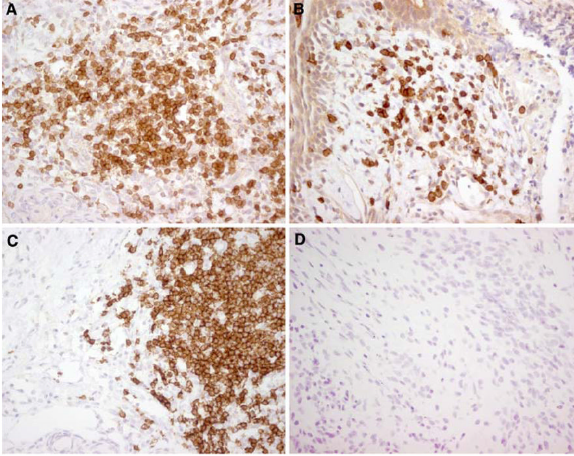 Outwater E, et al. Ovarian Teratomas: Tumor Types and imagining Characteristics. Radiographics 2001: 21(2): 1-5
Pregunta 4
Las encefalitis autoinmunes paraneoplásicas por teratoma ovárico  ¿Con qué anticuerpos se encuentran relacionados?
1. Anti NMDA

2. Anti GABA

3. Anti Ma1

4. Anti VGKC
Pregunta 4
Las encefalitis autoinmunes paraneoplásicas por teratoma ovárico  ¿Con qué anticuerpos se encuentran relacionados?
1. Anti NMDA

2. Anti GABA

3. Anti Ma1

4. Anti VGKC
Anticuerpos contra…
Antígenos de superficie
NMDA (teratoma)
GABA-R, mGLU R-5 (linfoma)
AMPAR, GLU R3 (mama y Rassmusen)
VGKC (células pequeñas)
LRGI-1 (proteínas de glioma ricas en leucina inactivada 1), 
CASPR-2 (Proteínas asociadas a la contactina)
VGCC 

Antígenos Intracelulares:
Hu: Células pequeñas
Ma1 y Ma2: Células Germinales
CRMP5: Timoma
Andreas Kramer. Viral encephalitis in the ICU.  Crit Care Clin 2013; 29:621-649
Mann A, et al. Anti N metyl D aspartate receptor encephalitis: diagnosis, optimal management and challenges.  Therapuutics and clinical risk management 2014; 10:517-525
Davis R and Dalmau J- Autoimmunity, Seizures, and Status  Epilepticus. Epilepsia 2013; 54(06):46-49
Solomon T et al. Management of  suspected viral encephalitis in adults- Association of Britis Neurologists and British Infection Association National Guidelines.. Journal of infection 2012; 64: 347-373
Pregunta 5
¿Qué porcentaje de pacientes resuelven el cuadro de encefalitis tras la resección del teratoma?
1. 50% 

2. 10%

3. 100%

4. 80%
Pregunta 5
¿Qué porcentaje de pacientes resuelven el cuadro de encefalitis tras la resección del teratoma?
1. 50% 

2. 10%

3. 100%

4. 80%
Encefalitis NMDA
Pronóstico
42% VMI (160 días mediana de estancia en UCI)
80% responden a resección del teratoma
12%-20% de riesgo de recurrencia
Mediana de supervivencia 3 meses sin tratamiento y la principal causa es infecciosa.
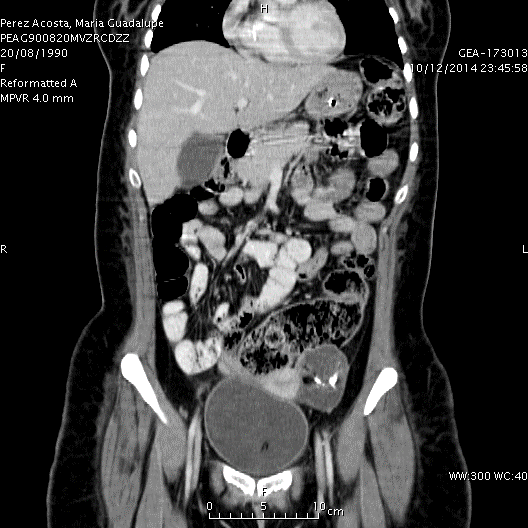 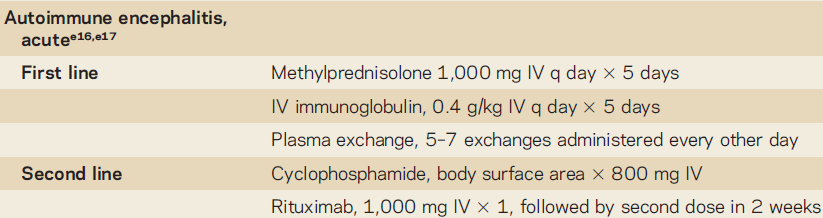 Titulaer  et al. Treatment and prognostic factors for long term outcome in patients with anti N Methyl D Aspartate NMDA receptor encephalitis. Lancet Neurol 2013; 12(2):257-165